Development and Evolution of Rangelands West Content and Structure
Overview
Introduction
Content evolution and development v1, v2 and v3
What worked and didn’t work
Considerations for v4
Web Projects
Electronic gateways
Launching platforms
Objectives for Content Development
provide electronic access to reviewed information and data, applicable to rangeland management decision making 
create databases and interfaces that bring this information to users
facilitate understanding of rangeland management processes
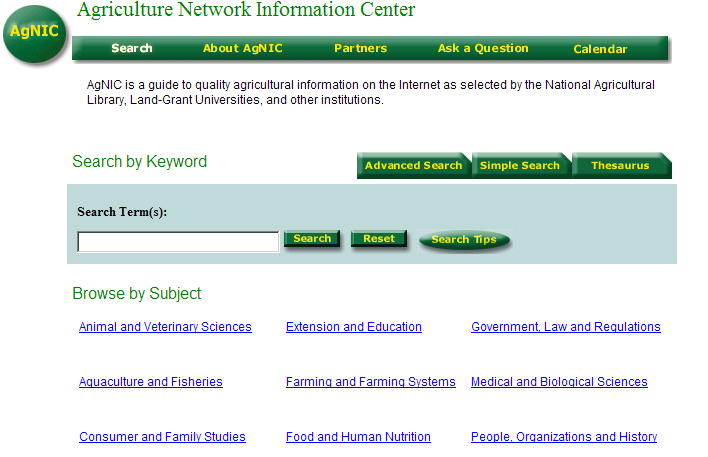 http://www.agnic.org/
Version 1: Western Rangelands
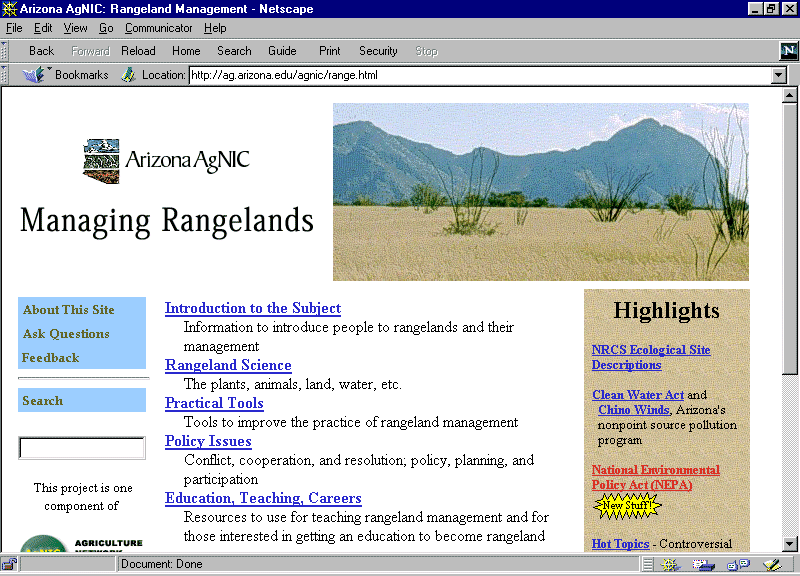 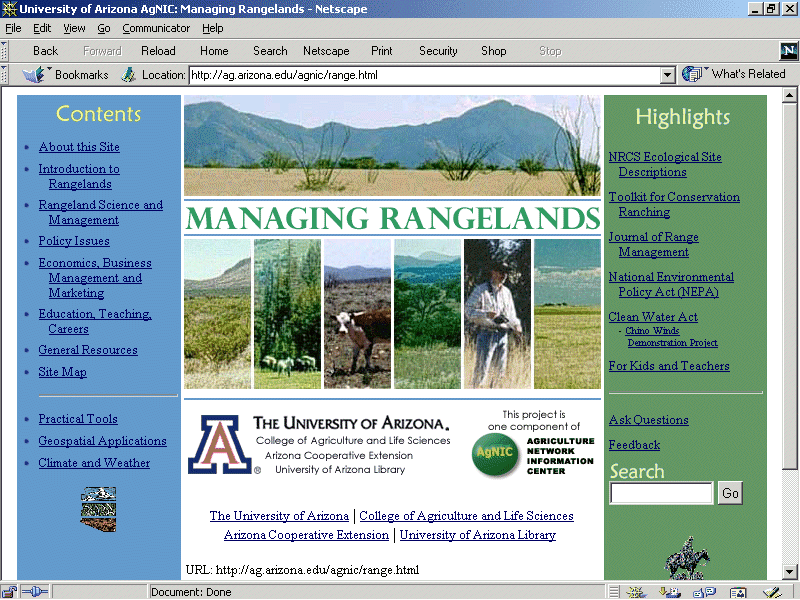 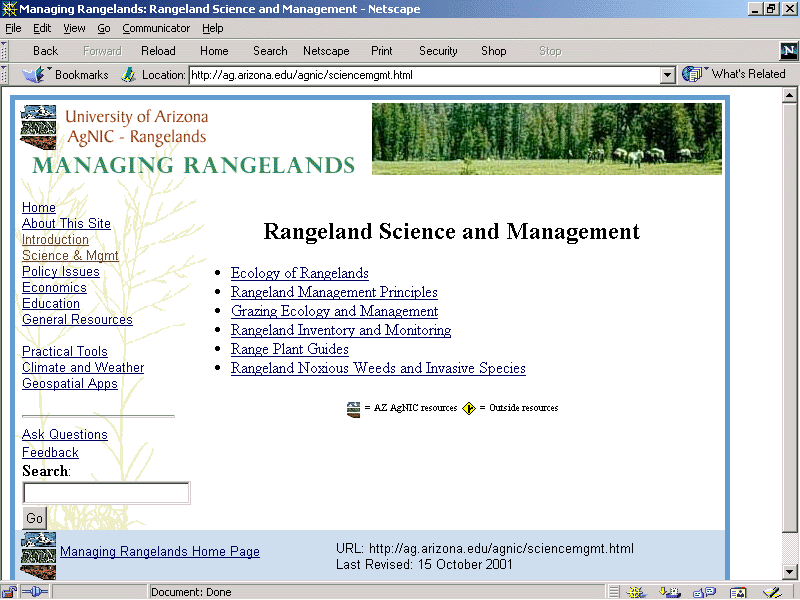 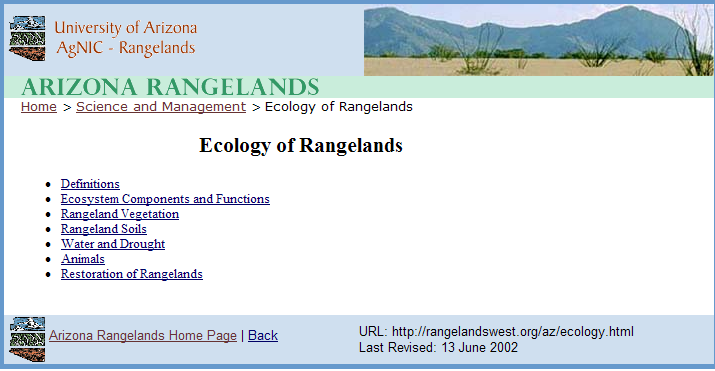 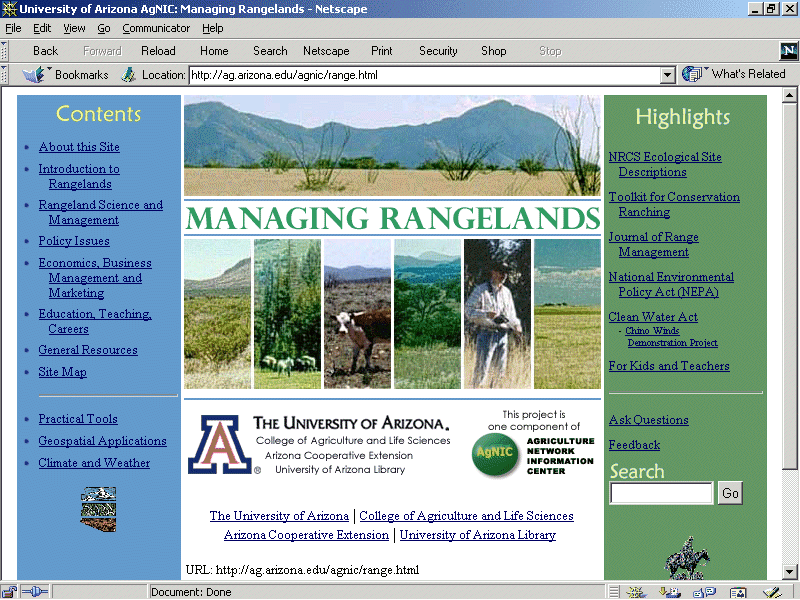 Version 2: Rangelands of the Western US
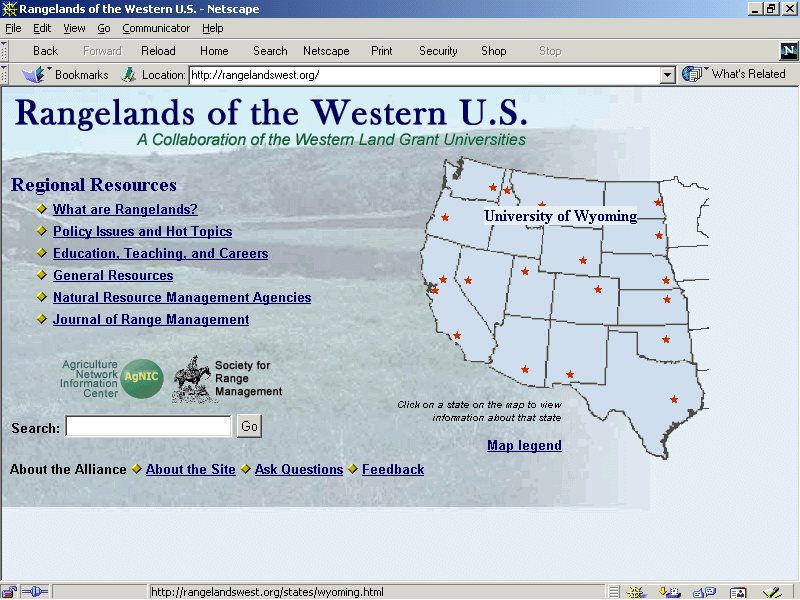 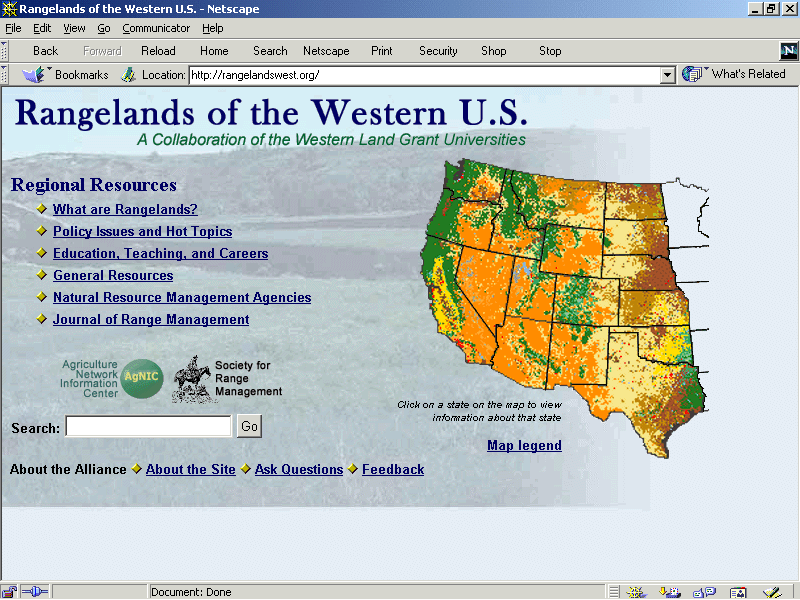 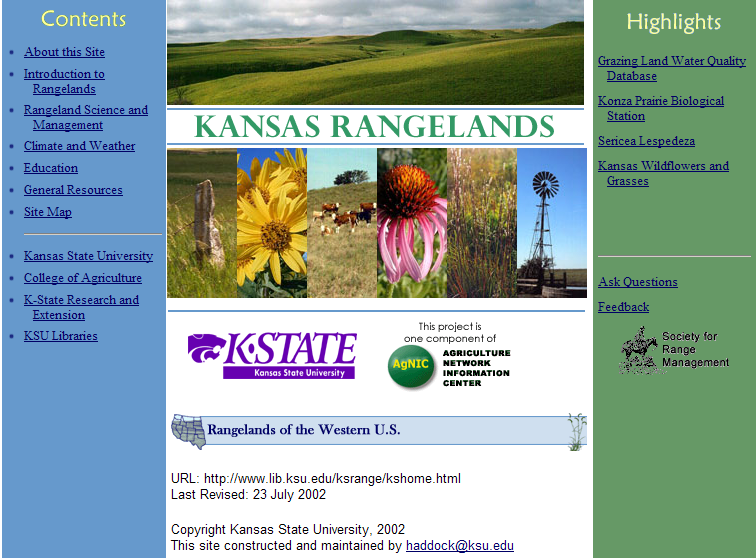 Content Groups (2005)
Grazing Management
Invasive Species Management
Inventory and Monitoring
Landscape Planning
Prescribed Fire
Rangeland Restoration
Watersheds, Water Quality and Riparian
Wildlife Habitat and Endangered Species
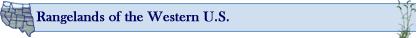 Version 3: Rangelands West
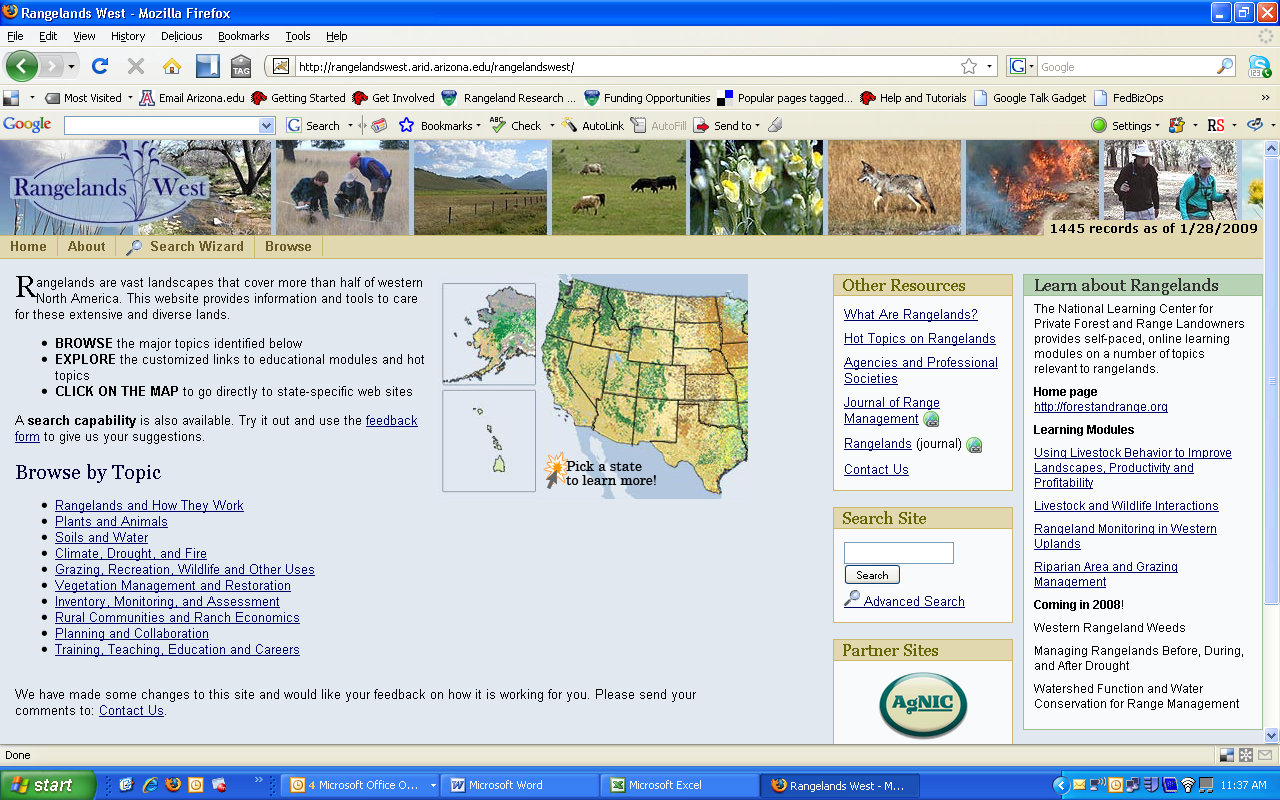 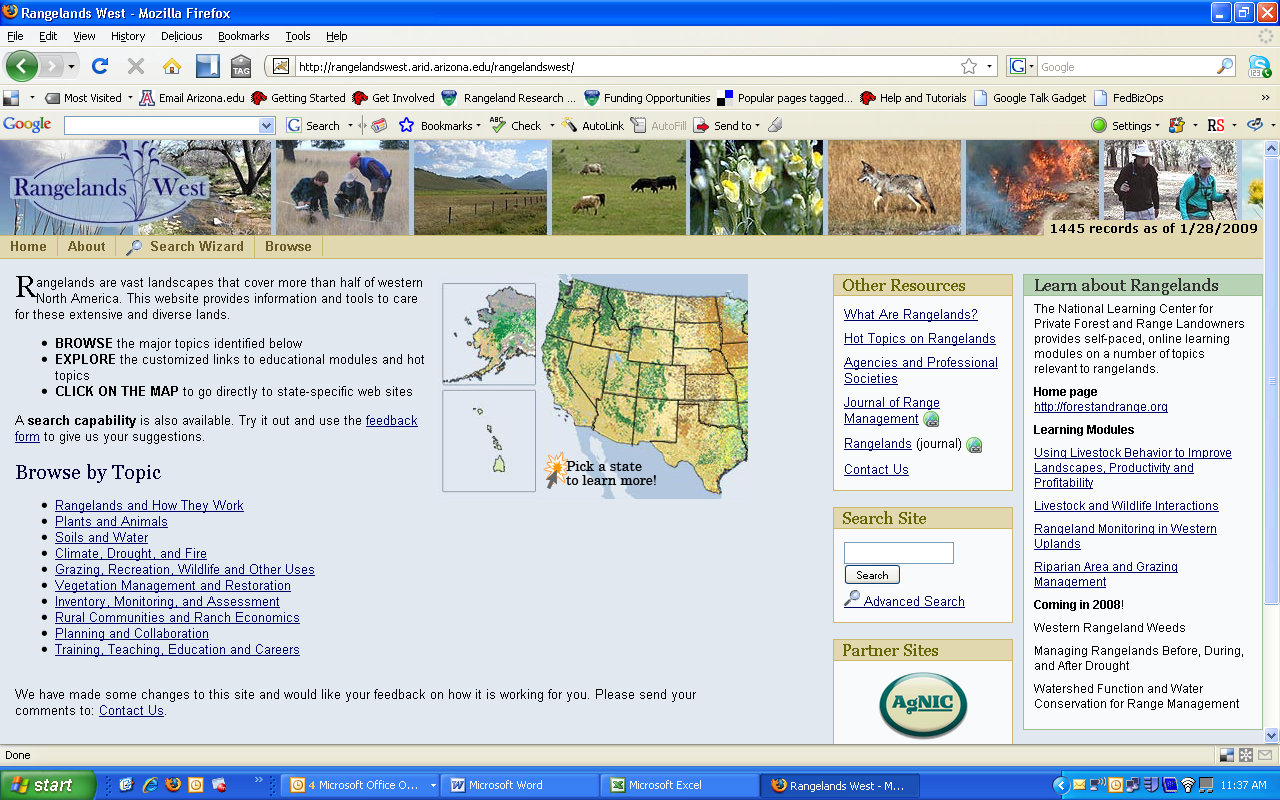 Version 3: Rangelands West
Browse by Topic 
Rangelands and How They Work 
Plants and Animals 
Soils and Water 
Climate, Drought, and Fire 
Grazing, Recreation, Wildlife and Other Uses 
Vegetation Management and Restoration 
Inventory, Monitoring, and Assessment 
Rural Communities and Ranch Economics 
Planning and Collaboration 
Training, Teaching, Education and Careers
Populating the New Categories
Metadata issues 
Putting links in the right place
Managing a big group of contributors
Populating the New Categories
Content groups developed scope notes
Data entry form  created for placing content on the website
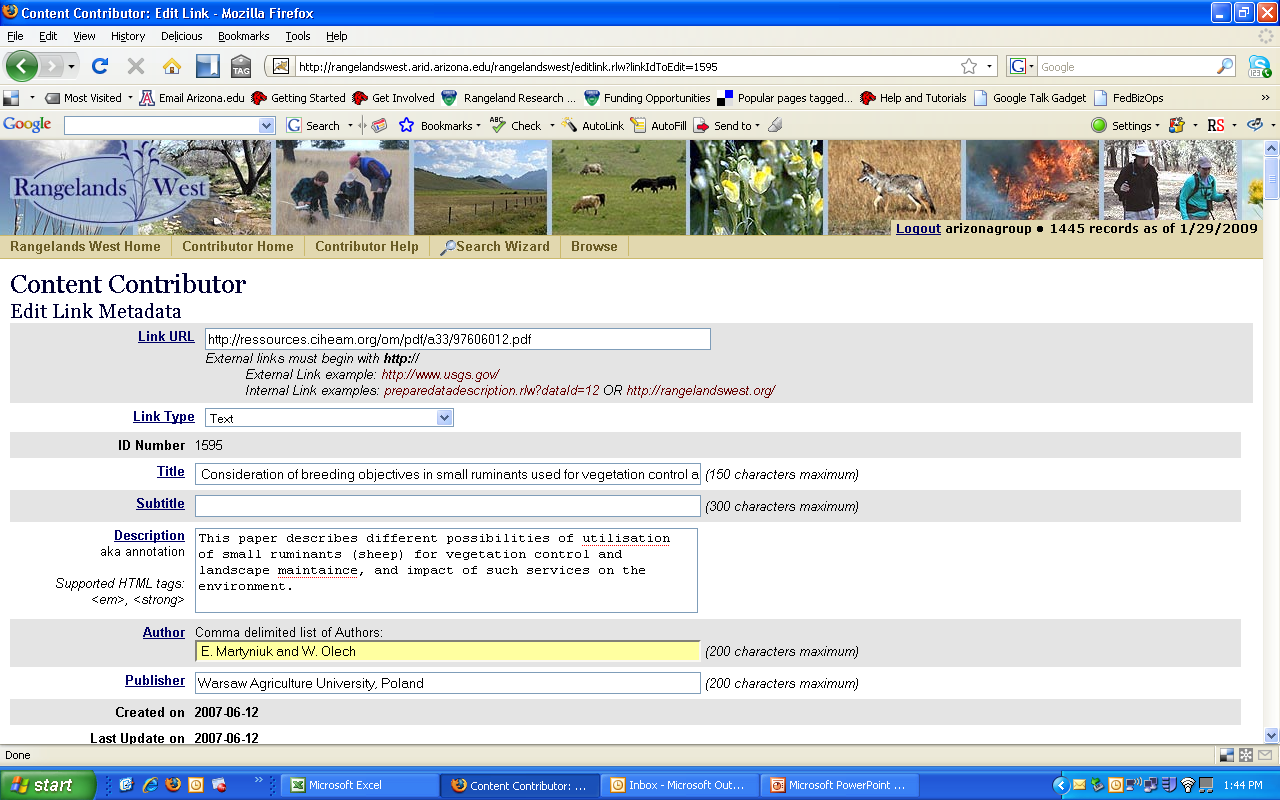 Data Entry Screen – Topic Tree
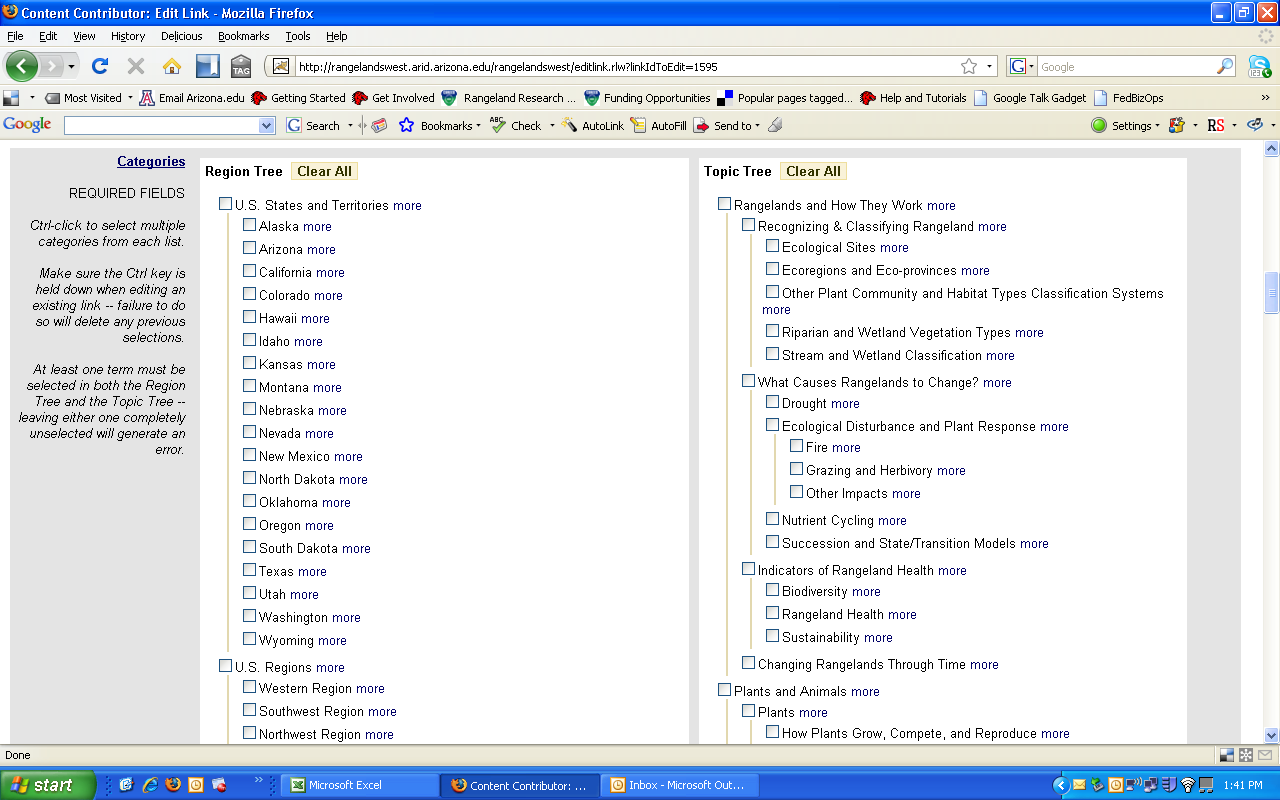 Overview of what worked
original AgNIC components
interdisciplinary collaboration
interactive application modules
state sites
dedicated individuals
the partnership
and didn’t work
faculty development of original content
committee approach to content development
link contribution process
Considerations for Version 4
Content Improvements
continue to develop scope notes/description fields in the topic outlines
location specific information and analysis
enhancements based on identified user needs
focus on developing a full-text repository with multiple partners
offer interactive user tools
Considerations for Version 4
Technical Improvements
develop problem reporting/solution system
refine data entry process
greatly improve the ability to search across multiple online resources and data sets (federated search)
Western Rangelands Partnership
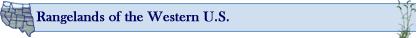